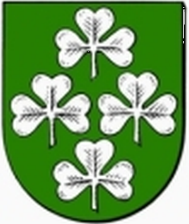 Ortsratssitzung Ditterke07.02.2024
Tagesordnung
Ditterke Ortsratssitzung 7.2.2024
2
TOP 1
Feststellung der ordnungsgemäßen Einberufung, der Beschlussfähigkeit und der Tagesordnung
Ditterke Ortsratssitzung 7.2.2024
3
TOP 2
Genehmigung des öffentlichen Protokolls der 5. Sitzung vom 02.05.2023
Ditterke Ortsratssitzung 7.2.2024
4
TOP 3
Aufstellung 9. Änderung des Bebauungsplanes Nr. 3 Stadt Gehrden - Ortschaft Ditterke - Beschluss über die eingegangenen Stellungnahmen und Beschluss zur Durchführung der öffentlichen Auslegung;
Referent: Herr Böttner, Planungsbüro plan:b
Ditterke Ortsratssitzung 7.2.2024
5
TOP 4
Mitteilungen des Ortsbürgermeisters
Ditterke Ortsratssitzung 7.2.2024
6
Termine
13.02.2024, 15.30 Uhr: Zirkus Aktion im Schulhaus
14.02.2024, 18.00 Uhr: Abstimmung Dorf Flohmarkt mit Förderverein
23.03.2024, 10.00 Uhr: „Ditterke räumt auf“ unter Orga				Naturschutzverein Ditterke
17.08.2024, 15.00 Uhr: Dorffest mit Förderverein
05.09.2024, 16.00 Uhr: Ortsbegehung
08.11.2024, 17.30 Uhr: Laternenumzug mit FFW

Alle weiteren Termine der Vereine etc. unter www.ditterke.net
Ditterke Ortsratssitzung 7.2.2024
7
Einfriedung Garten „Altes Schule“
Ditterke Ortsratssitzung 7.2.2024
8
Erich-Garben-Straße
Ditterke Ortsratssitzung 7.2.2024
9
Erich-Garben-Straße
Ditterke Ortsratssitzung 7.2.2024
10
Kirchwehrener Straße
Ditterke Ortsratssitzung 7.2.2024
11
Erweiterung Spielplatz
Ditterke Ortsratssitzung 7.2.2024
12
Erweiterung Spielplatz
Ditterke Ortsratssitzung 7.2.2024
13
TOP 5
Fragen und Anregungen von Einwohnenden
Ditterke Ortsratssitzung 7.2.2024
14
TOP 6
Anfragen der Ortsratsmitglieder
Ditterke Ortsratssitzung 7.2.2024
15
TOP 7
Informationen zum aktuellen Stand der Geschwindigkeitsmessungen innerhalb der Ortschaft an der Bundesstraße 65

In 2023/2024 wurde gezielt diverse Geschwindigkeitsmessungen in Ditterke an der B65 durchgeführt
2 Messstellen waren relevant
Höhe Bundesstraße 9
Höhe Bundesstraße 25
Ditterke Ortsratssitzung 7.2.2024
16
TOP 7 – Das Messgerät
Ditterke Ortsratssitzung 7.2.2024
17
TOP 7 – Bundesstraße 9
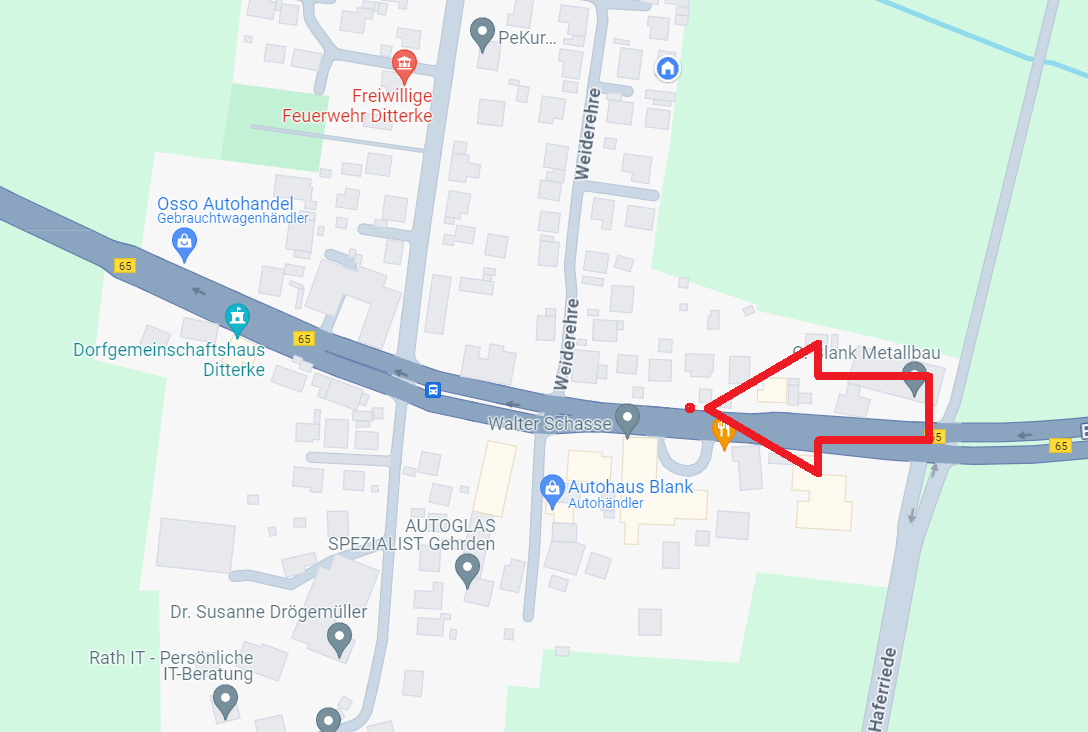 Ditterke Ortsratssitzung 7.2.2024
18
TOP 7 – Bundesstraße 9
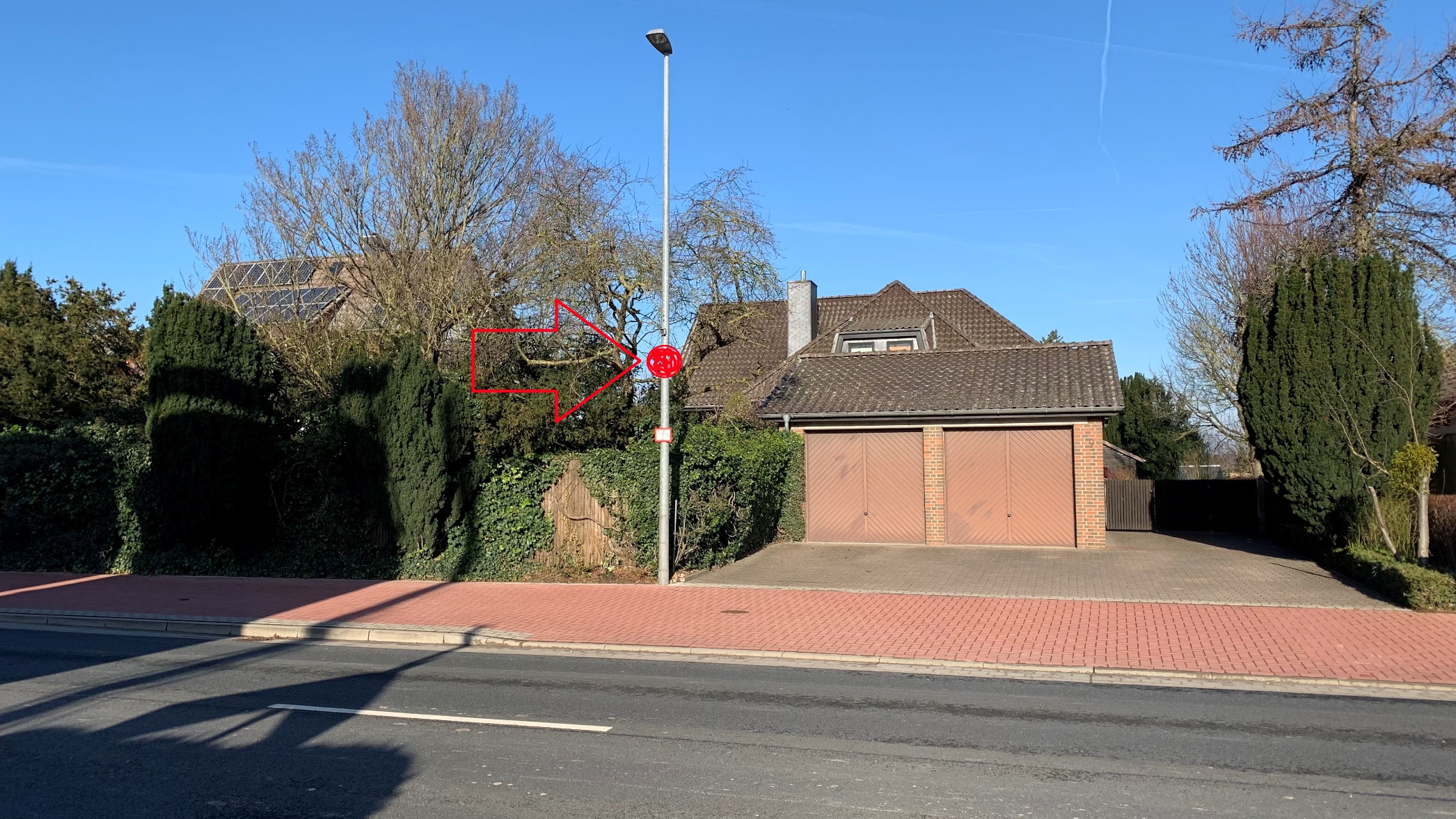 Ditterke Ortsratssitzung 7.2.2024
19
TOP 7 – Bundesstraße 9
Ditterke Ortsratssitzung 7.2.2024
20
TOP 7 – Bundesstraße 25
Ditterke Ortsratssitzung 7.2.2024
21
TOP 7 – Bundesstraße 25
Ditterke Ortsratssitzung 7.2.2024
22
TOP 7 – Bundesstraße 25
Ditterke Ortsratssitzung 7.2.2024
23
TOP 8
Fragen und Anregungen von Einwohnenden
Ditterke Ortsratssitzung 7.2.2024
24
Vielen Dank für Eure Teilnahme
Ditterke Ortsratssitzung 7.2.2024
25